Georgia High School Gymnastics
Workshop for New Coaches and Judges
December 2, 2018
Agenda
Introductions & GHSA Information from Penny Pitts (1:00 – 1:30)
Session 1 (1:30 – 2:45)Creating Routines and Understanding Scoring
Session 2 (3:00 – 3:30)Rule Changes, Rule Interpretations, and Frequently Asked Questions
Session 3 (3:30 – 4:00)Helpful Resources
Session 4 (4:15 – 4:45)Split session1. Meet Management (Coaches)2. Expectations and Requirements (Judges)


*This workshop is primarily designed for new coaches and judges, but all are welcome!
Session 1: Creating Routines and Understanding Scoring
Vault
Uneven Bars
Beam
Floor
VAULT
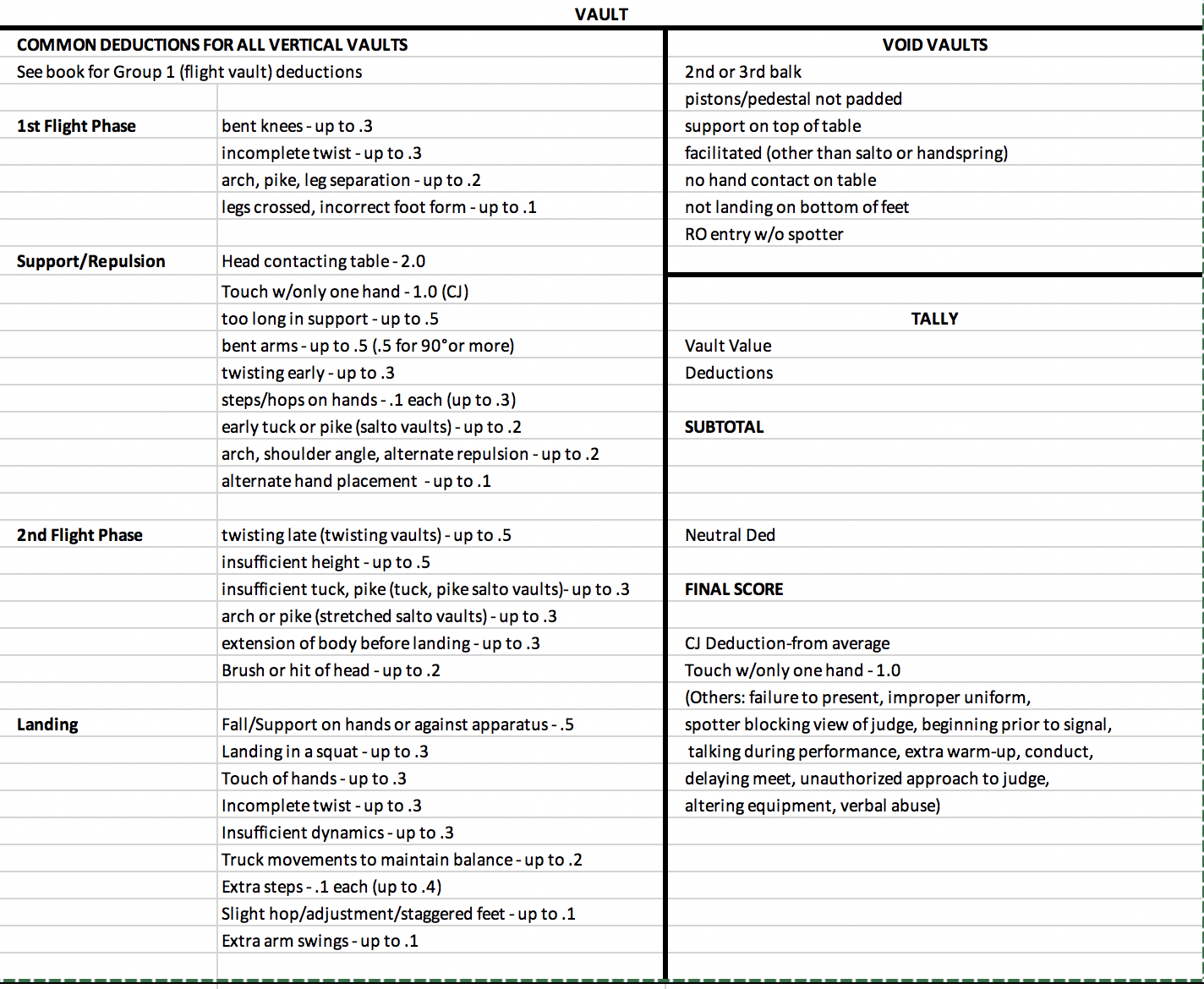 BARS, BEAM, FLOOR
Scoring for Bars, Beam, and Floor
Difficulty (3.0)
A basic routine shall contain at least:
1 high superior or advanced high superior Value Part (0.3)……0.3 
3 superior Value Parts (0.5 each)...............................................1.5 
4 medium Value Parts (0.3 each)...............................................1.2

See each event for specific difficulty values.
Difficulty
When a gymnast is lacking the minimum number of elements of any value (M/S/HS), elements of a higher value shall be used to replace elements of a lesser value on a one for one basis. If any element(s) is still missing, deduct the actual value of the missing element(s). 
NOTE: Calculate difficulty credit to the benefit of the gymnast. Elements of a higher value that are used to replace elements of a lower value, retain their original value.
When a gymnast uses an advanced high superior, rather than a high superior to fulfill difficulty, the advanced high superior may also be awarded 0.2 in Bonus provided it is performed without a fall or spot.
Awarding Difficulty
No Value Part is awarded:
Fall during execution of element (weight not borne)
If the element is almost complete before the fall, Value Part credit is given, but the fall deduction is taken
Failure to land on any part of the bottom of the feet
Spotter facilitates the element
Element performed a third timeNOTE: Elements/series listed separately in the rules book are considered separate elements/series. Any element can be recognized as a Value Part two times. The third time an element is repeated it will not receive Value Part credit. If an element does not receive Value Part credit, it cannot be used to fulfill event requirements or Bonus.
Execution (Technique/Amplitude/Posture) (4.2) 

Slight/Small Faults …………….………………………. 0.05-0.10 

Medium Faults …………………….……………………Up to 0.20
 
Large Faults ………………………………..………….. Up to 0.30

Very Large Faults …………….……………………………… 0.50
Bonus (.8)
Up to .4 for advanced high superiors
Provided there is no fall or spot
.2 for one AHS or .4 if there is a second different AHS
Up to .2 for a high-level back-to-back superior
HS + HS; AHS + AHS; HS + AHS
For beam only: AHS acro + S acro
For floor only: AHS acro + S salto
Up to .2 for any of the following:
Low-level back-to-back superior (S + S, S + HS, S + AHS)
2nd high-level back-to-back superior (same or different)
3rd different AHS (with no fall or spot)
Bonus (.8), continued
On balance beam only:An AHS acro element directly connected(before or after)to a S acro element will receive 0.20 as a HL BBS. 
Back-to-back superior credit may be awarded if there is a fall following the second element in the series provided both elements are considered complete according to the criteria for awarding Value Part credit. 
On floor exercise only: a. S,HS and/or AHS acro elements that are indirectly connected within one continuous, uninterrupted acro pass may be given BBS credit. Example: front salto, round-off, flic-flac, back salto. b. An AHS acro element directly connected (before or after) to a S salto will receive 0.20 as a HL BBS
EVENT REQUIREMENTS.................................... 1.0 
Lack of event requirement (each one omitted...0.2 See each event for specific requirements. Elements not awarded Value Part credit may not be used to fulfill event requirements. 
COMPOSITION ................................................. 1.0 
See each event for specific deductions. 

EXECUTION (Technique/Amplitude/Posture).......4.2 
See each event for specific execution deductions.
UNEVEN BARS
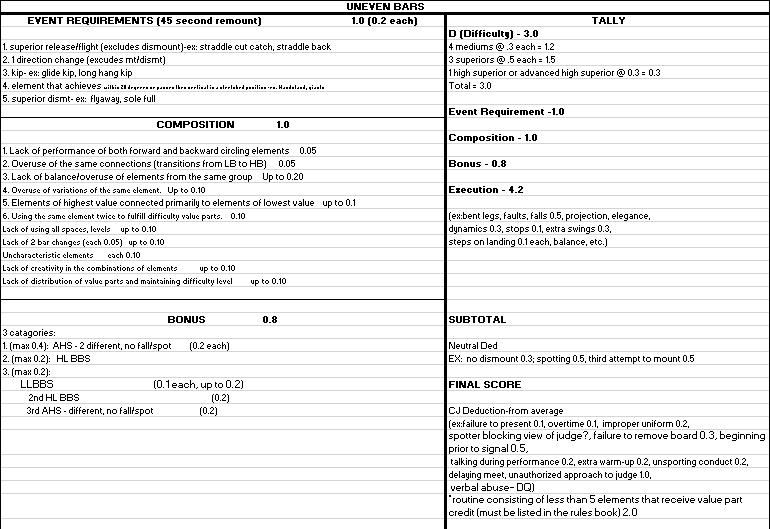 Event Requirements on Bars (1.0)
a. Superior release/flight element (excludes dismount)b. One direction change (excludes mount/dismount)
c. Kipd. Element that achieves (within 20 degrees) or passes through vertical in a stretched positione. Superior dismount
Composition (1.0)
Specific Compositional Deductions to be Considered: 
1.  Lack of performance of both forward and backward circling elements .........0.05 
2.  Overuse of the same connections (transitions from LB to HB........................0.05 
3.  Lack of balance/overuse of elements from the same group ................ Up to 0.20       Examples: circles / swings / kips / pirouettes / releases 
4.  Overuse of variations of the same element   ……………..…..…………..… Up to 0.10 
5.  Elements of highest value connected primarily to those of lowest value…Up to 0.10 
6.  Using the same element twice to fulfill difficulty value parts………….……………....0.10
7.  Lack of using all spaces, levels …………………………………….................. Up to 0.10
8.  Lack of 2 bar changes..............................................................(each 0.05) Up to 0.10
NOTE: A fall from 1 bar and continuation on the other bar constitutes a bar change. 
9.  Uncharacteristic elements .......................................................................... each 0.10
10. Lack of creativity in the combinations of elements ................................. Up to 0.10 
11.  Lack of distribution of value parts and maintaining difficulty level throughout ….. Up to 0.10
BALANCE BEAM
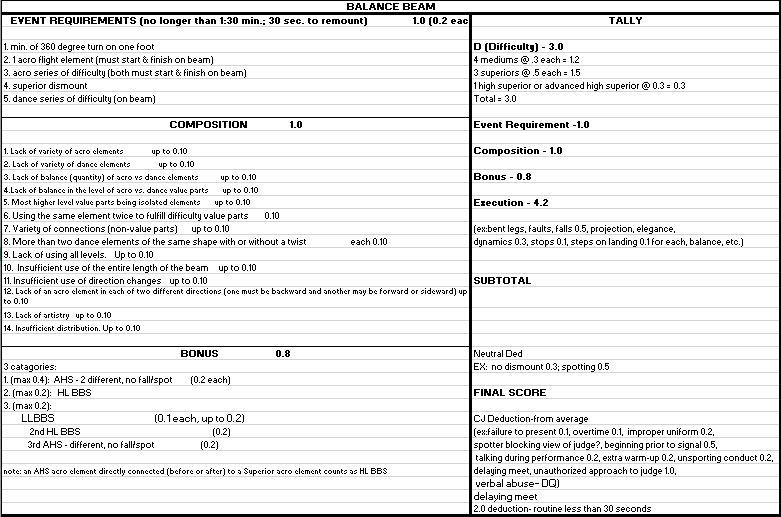 Event Requirements on Beam (1.0)
a. Minimum 360-degree turn on one foot;
b. One acro flight element (must start and finish on the beam);
c. Acro series of difficulty (both elements must start and finish on the beam);
d. Superior dismount;
e. Dance series of difficulty (on beam; does not include balances and body waves)
Composition on Beam (1.0)
All are up to .1, unless otherwise noted:
Lack of variety of acro elements
Lack of variety of dance elements
Lack of balance (quantity) of acro vs. dance
Lack of balance in the level of acro vs. dance value parts
Most higher level value parts being isolated elements
Using the same element twice to fulfill difficulty (.1)
Variety of connections
non-value parts, arm movements, locomotor movements
more than 2 straight leg pivot turns
More than two dance elements of the same shape with or without a twist (.1) 
Lack of using all levels
Movements that are high off the beam, semi-low, and low (kneel, squat, sit, lying)
Insufficient use of the entire length of the beam 
Insufficient use of direction changes 
Movements/non-value parts/choreography, forward, backward, & sideward


Continued on next page
Composition on Beam, cont.
All are up to .1, unless otherwise noted:
Lack of an acro element in each of two different directions (one must be backward and another may be forward or sideward) 
Must have one of each that both start and finish on the beam for no deduction. EXCEPTION: The mount may be used.
If either or both is missing – deduct 0.10
If both are included but one is the dismount – deduct 0.05
A tic-toc may count as a forward or backward direction element. 
May not include a handstand which has no direction
Lack of artistry
Quality of gymnast’s movement to reflect her personal style, Quality of expression (projection, emotion, focus), Originality 
Insufficient distribution
Level of difficulty not maintained throughout the exercise
Most difficult elements placed in same section of exercise
Timing on Beam
The duration of the exercise shall be no longer than 1:30.  There is a deduction if the routine is less than 30 seconds.
The timing and evaluation shall begin at the moment the gymnast’s hands or feet leave the floor or board and conclude when the gymnast arrives on the floor at the completion of her dismount.
If the gymnast falls from the beam, the routine watch is stopped. Following a fall, the timing of the routine resumes with the first movement to continue the routine.
A warning signal shall be given at 1:20 and time at 1:30If the gymnast is on the beam or in the air at the final time signal, the judges continue to evaluate the routine.
The gymnast is allowed 30 seconds to remount the beam after a fall.
FLOOR EXERCISE
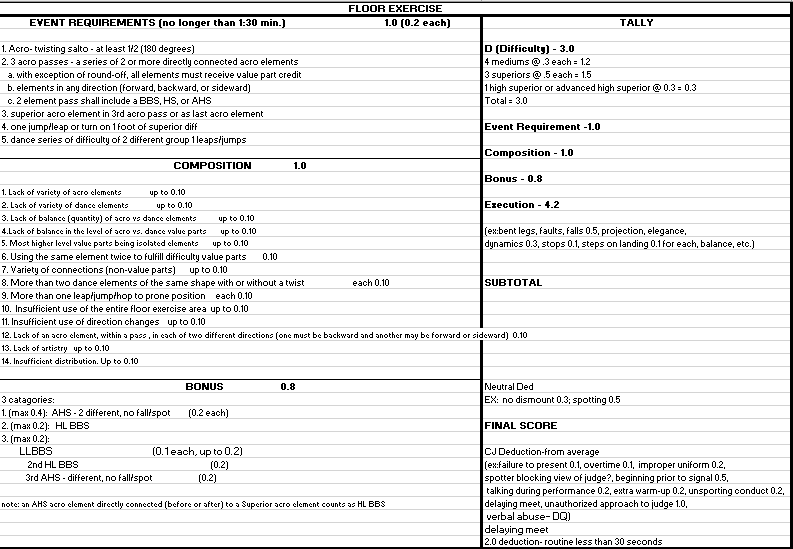 Timing on Floor

The duration of the routine shall not exceed 1 minute, 30 seconds.

The clock shall start as soon as the gymnast begins a movement of the exercise and shall stop when she when she maintains her final position.
Event Requirements on Floor

All of the following event requirements are required in the routine. A single element may fulfill more than one event requirement (exception: A single element within a series shall not be used twice in order to fulfill two series requirements).
Event Requirements on Floora. Acro	1. Twisting salto - at least 1⁄2 (180 degrees);		2. Three acro passes – a series consisting of two or more directly connected acro elements: 		a. With the exception of the round-off, all elements in a pass must receive Value Part credit;		b. Elements may be in any of the three directions: forward, backward or sideward;		NOTE: A handstand with or without a turn has no direction unless it is completed as a front 							walkover or a handstand forward roll.     		c. A two element pass shall include a back-to-back superior, a high superior or an advanced         					high superior.		3. Superior acro element in the third acro pass or as last acro element;      		a. Credit may be awarded even if the first and/or second pass is broken      		b. A series of front or back handsprings, which receives superior credit can be considered the 				last acro element.b. Dance	1. One jump/leap or turn on one foot of at least superior difficulty; 	2. Dance series of difficulty of two different Group 1 leaps/jumps.
Composition on Floor (1.0)
All are up to .1, unless otherwise noted:
Lack of variety of acro elements
Lack of variety of dance elements
Lack of balance (quantity) of acro vs. dance
Lack of balance in the level of acro vs. dance value parts
Most higher level value parts being isolated elements
Using the same element twice to fulfill difficulty (.1)
Variety of connections
non-value parts, arm movements, locomotor movements
More than two dance elements of the same shape with or without a twist (.1) 


Continued on next slide
Composition on Floor, cont.
All are up to .1, unless otherwise noted:
More than one leap/hop/jump to prone position
Insufficient use of the entire floor area
Insufficient use of direction change
Movements/non-value parts/choreography, forward, backward, & sideward
Lack of an acro element, within a pass, in each of two different directions (one must be backward and another may be forward or sideward) 
The two directions do not need to be in the same pass.
Any acro element may be used to fulfill the two direction requirement except a roundoff and a handstand.
Lack of artistry
Quality of gymnast’s movement to reflect her personal style, Quality of expression (projection, emotion, focus), Originality 
Insufficient distribution
Level of difficulty not maintained throughout the exercise
Most difficult elements placed in same section of exercise
Inquiries
A coach may address the meet referee only by submitting in writing, an inquiry(ies) concerning his/her gymnast(s). The written inquiry or the verbal intent to inquire shall be submitted to the meet referee no later than five minutes after all scores for that team are recorded for that individual event. 
The inquiry(ies) shall only concern: 
Difficulty/vault value 
Event requirements 
Bonus
Neutral deductions 
A mathematical error 
NOTES: 
No other judgment decisions shall be questioned. 
A  gymnast’s recorded scores may be checked by a coach at the scorer’s table without a deduction. After being recorded at the scorer’s table, the judges’ event summary scoresheets may be checked by the coach without deduction.
See: Score Inquiry Form on page 114 in Rule Book
Chief Judge Deductions
Session 2: Rule Changes, Rule Interpretations, and Frequently Asked Questions
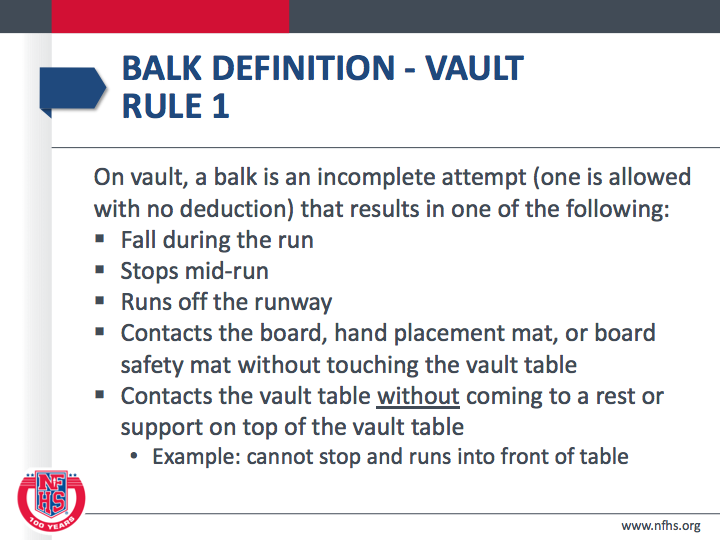 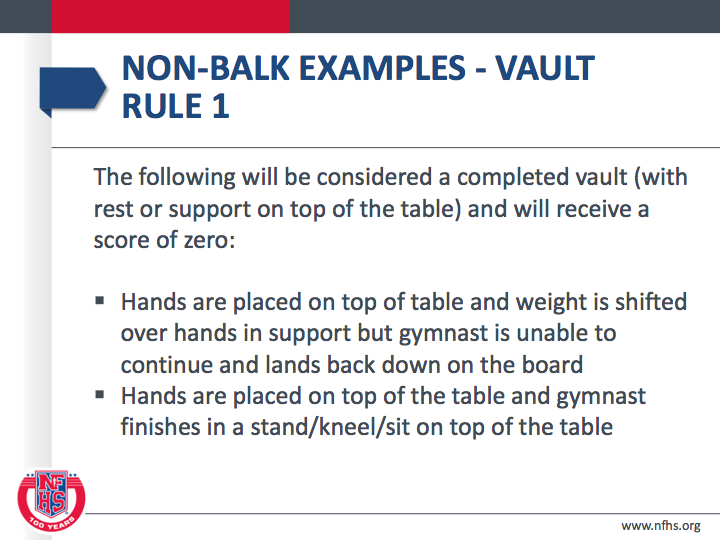 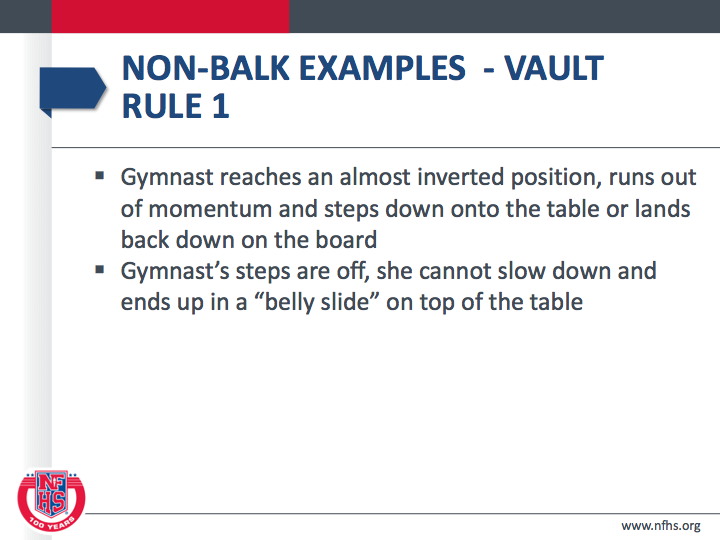 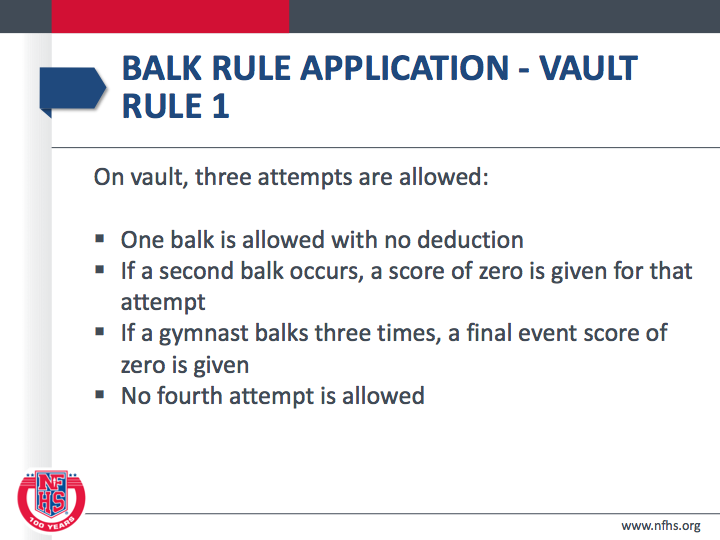 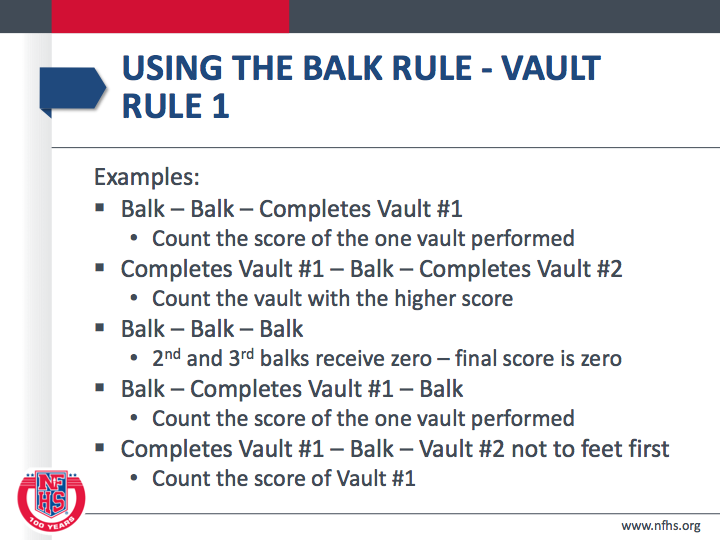 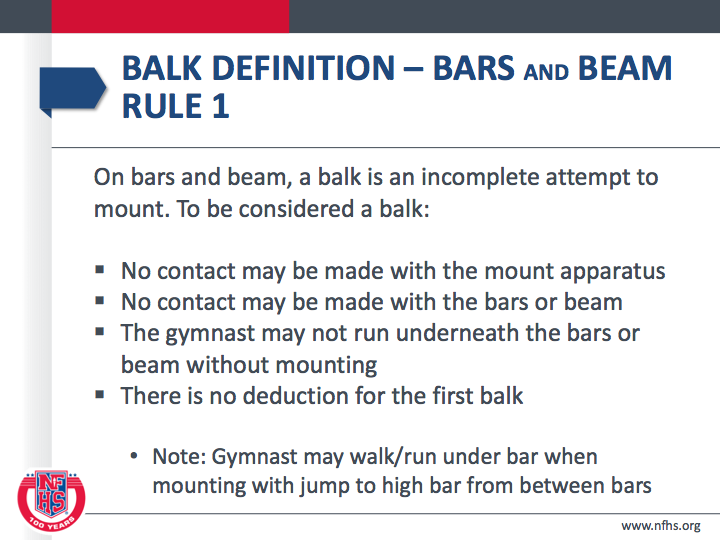 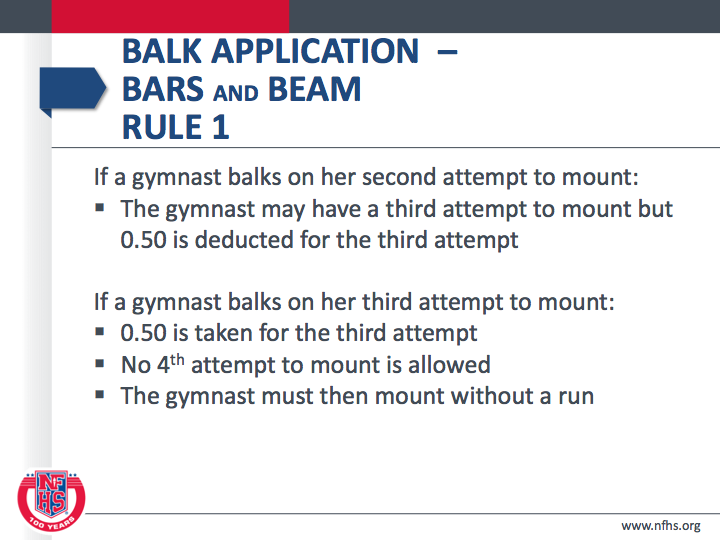 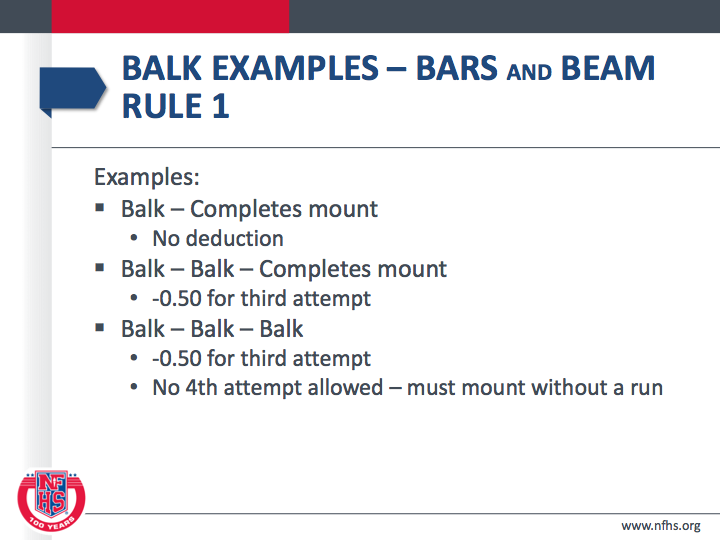 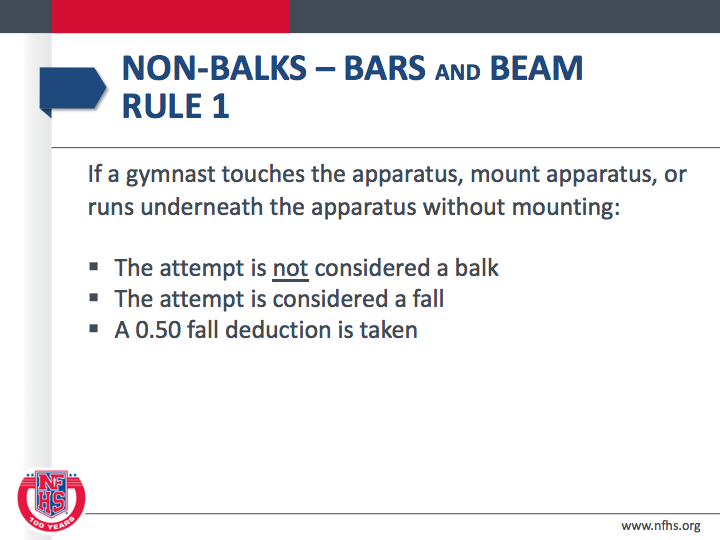 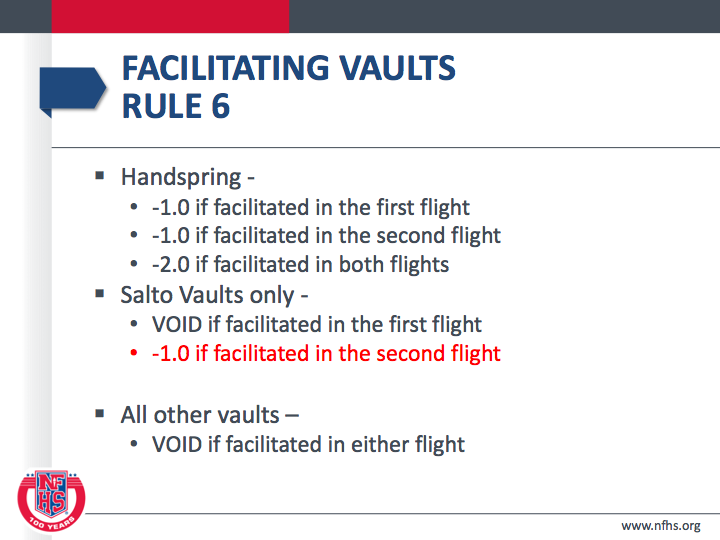 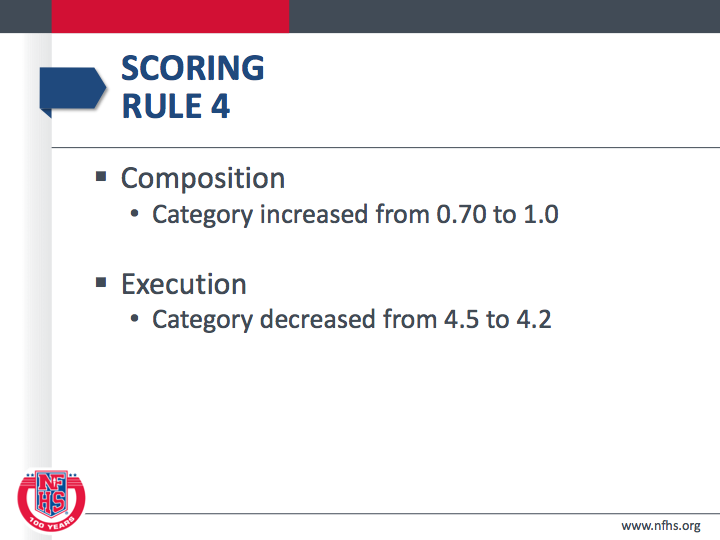 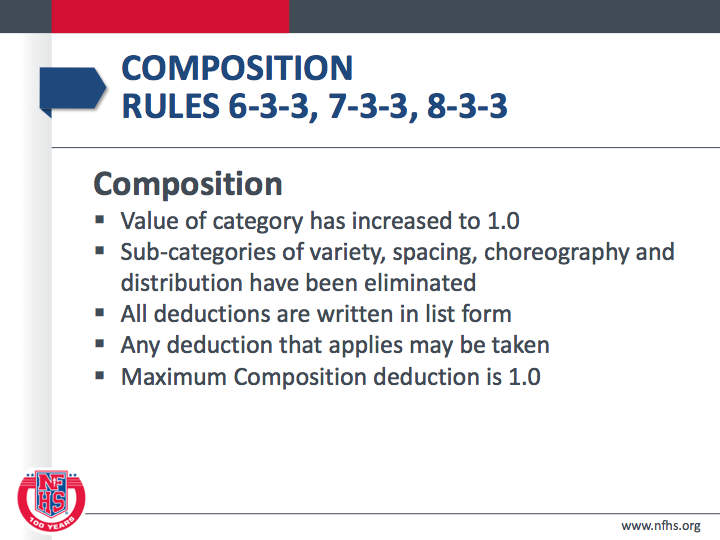 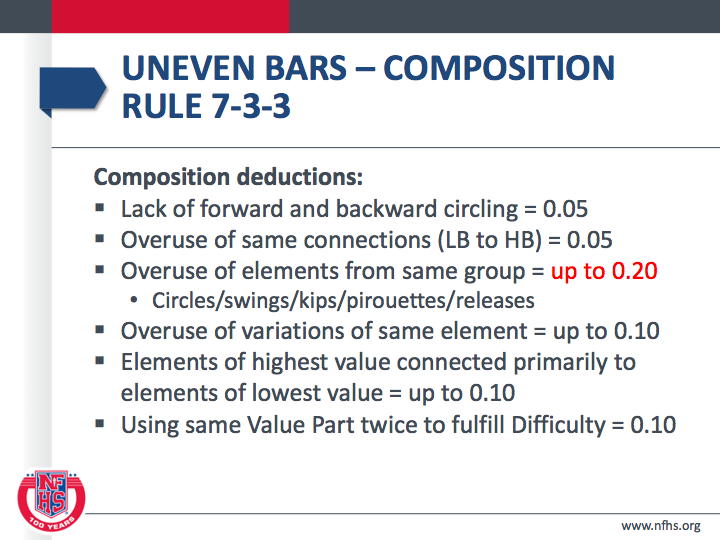 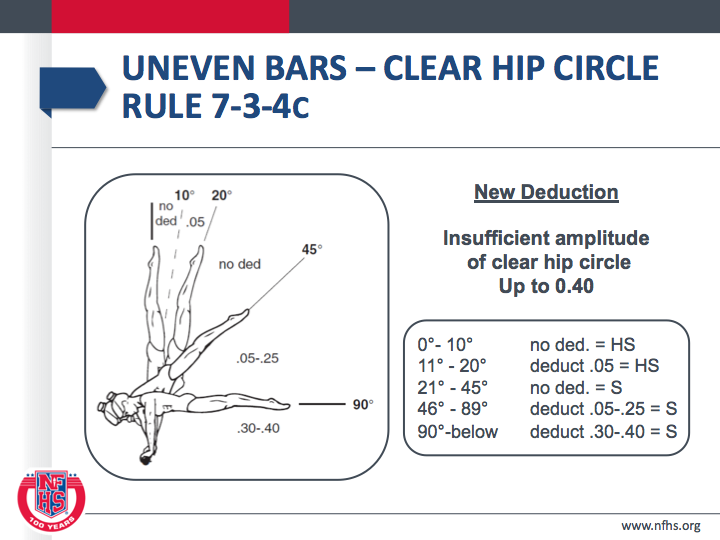 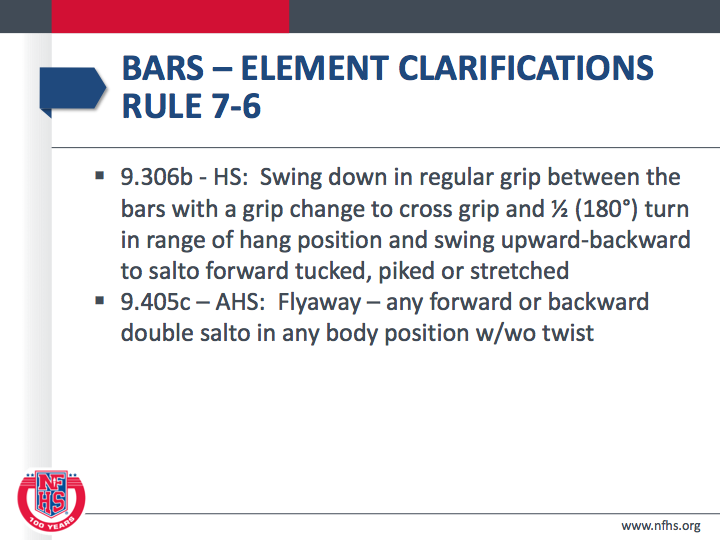 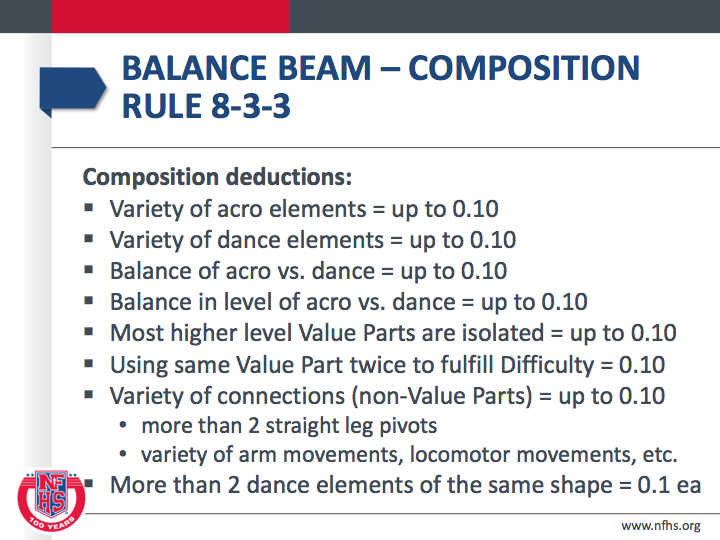 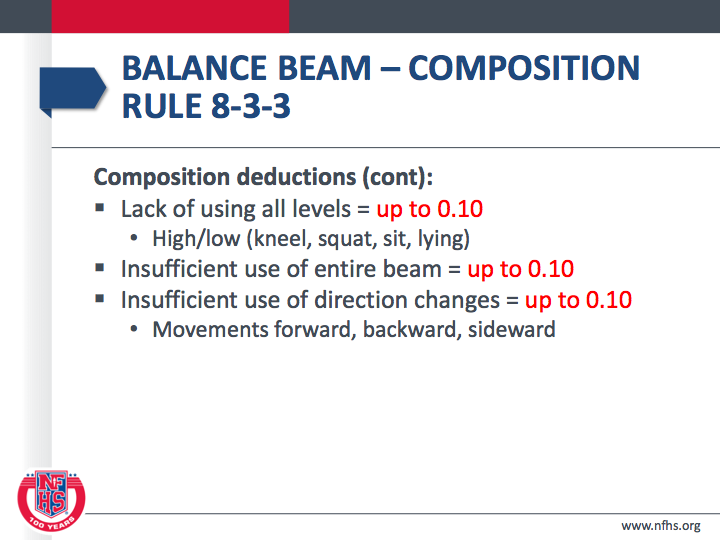 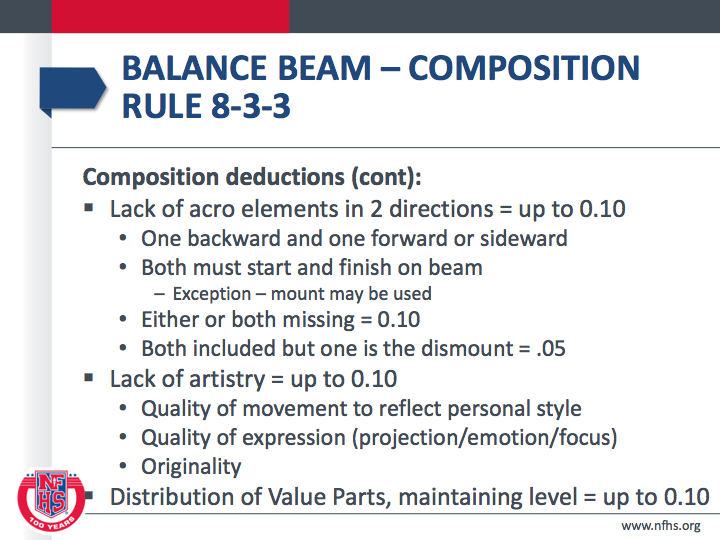 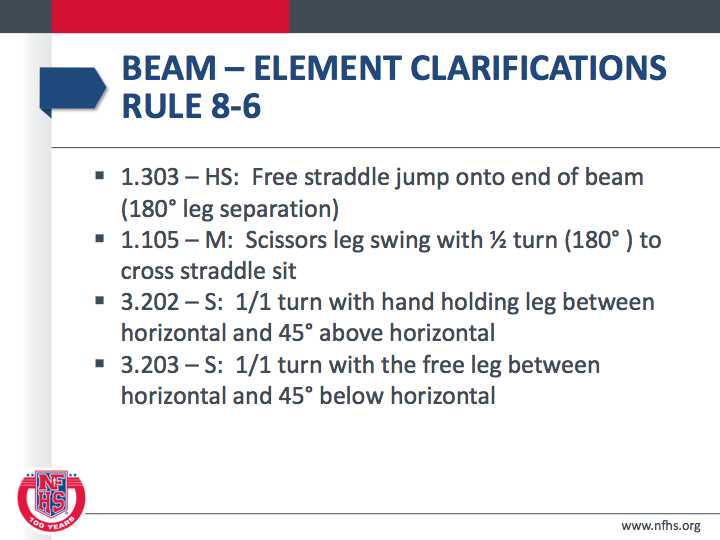 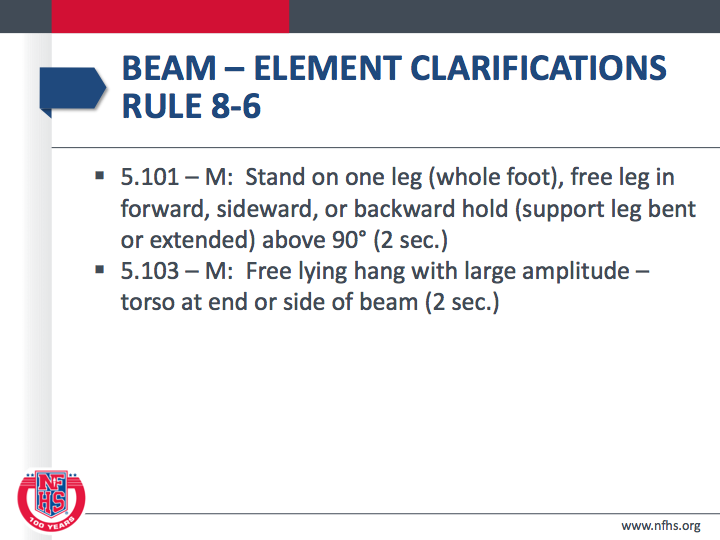 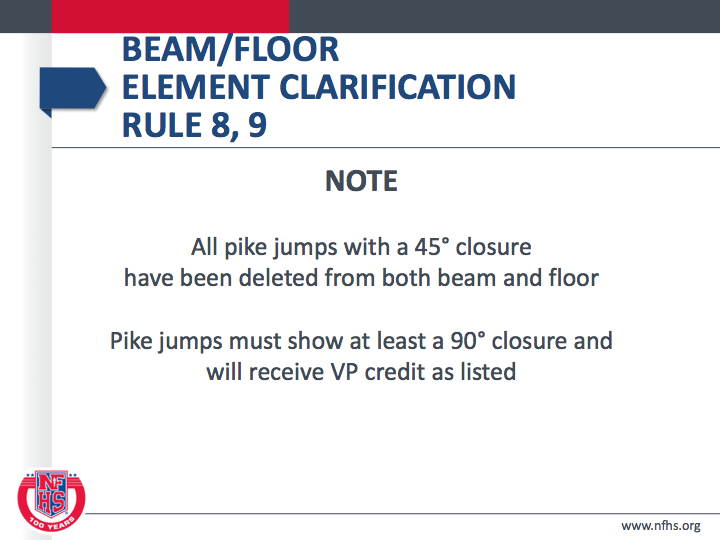 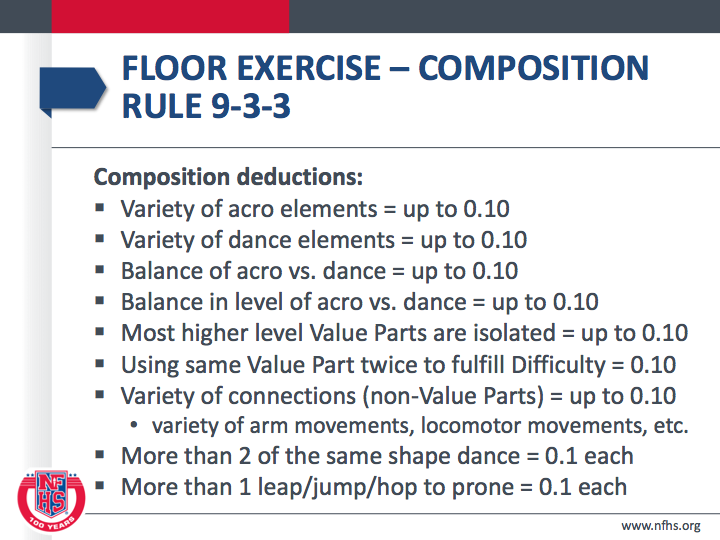 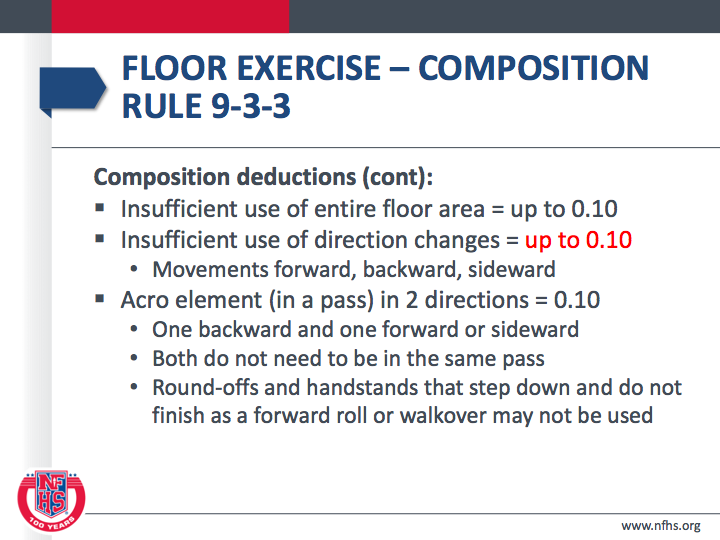 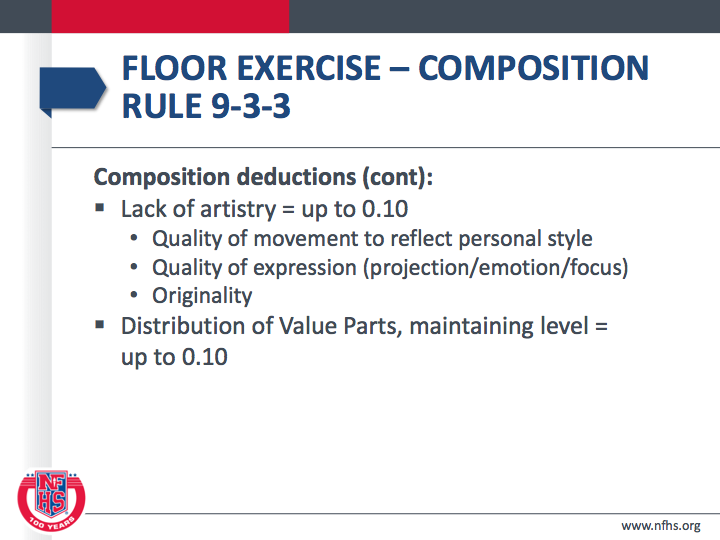 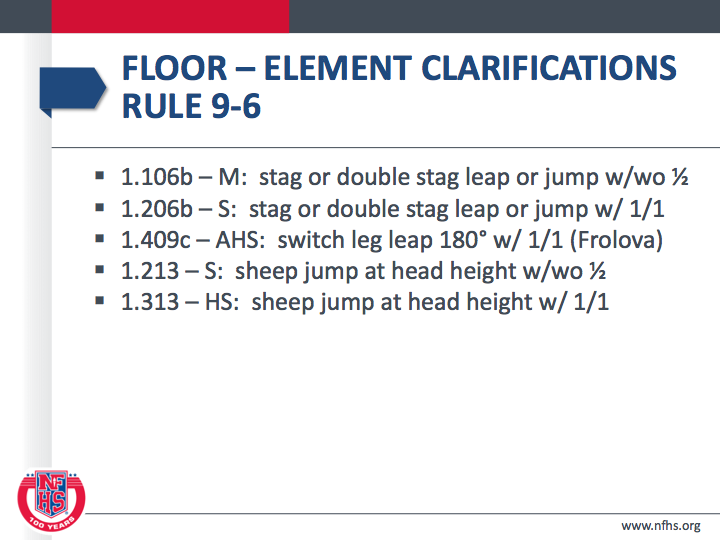 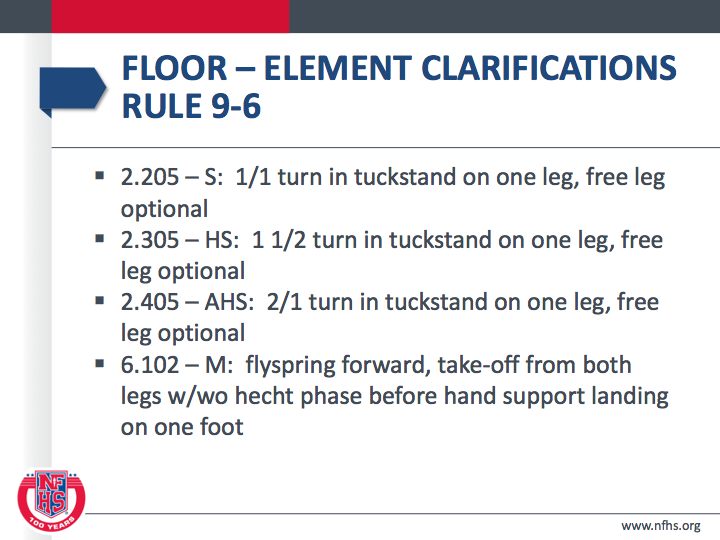 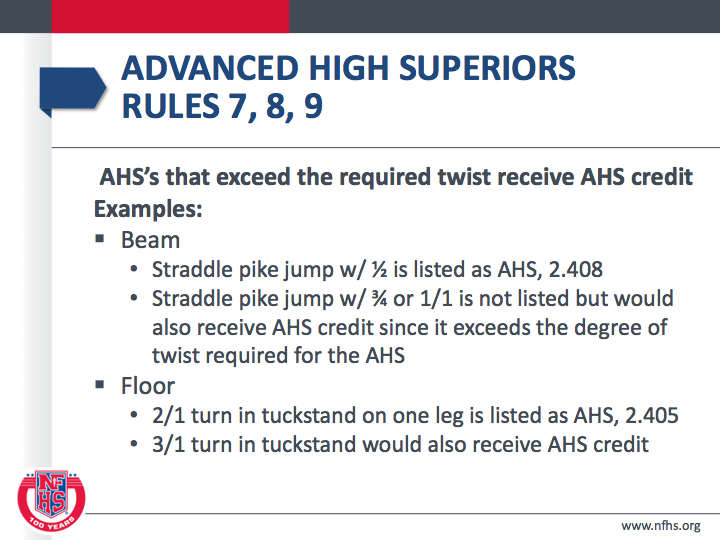 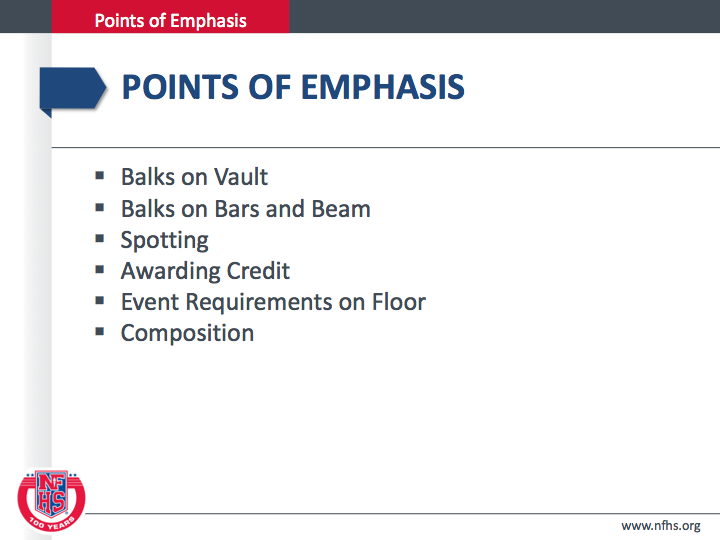 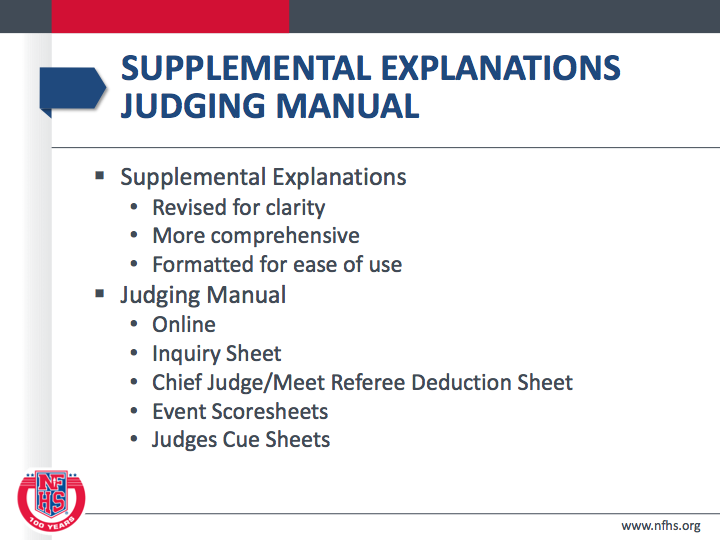 Session 3: Resources
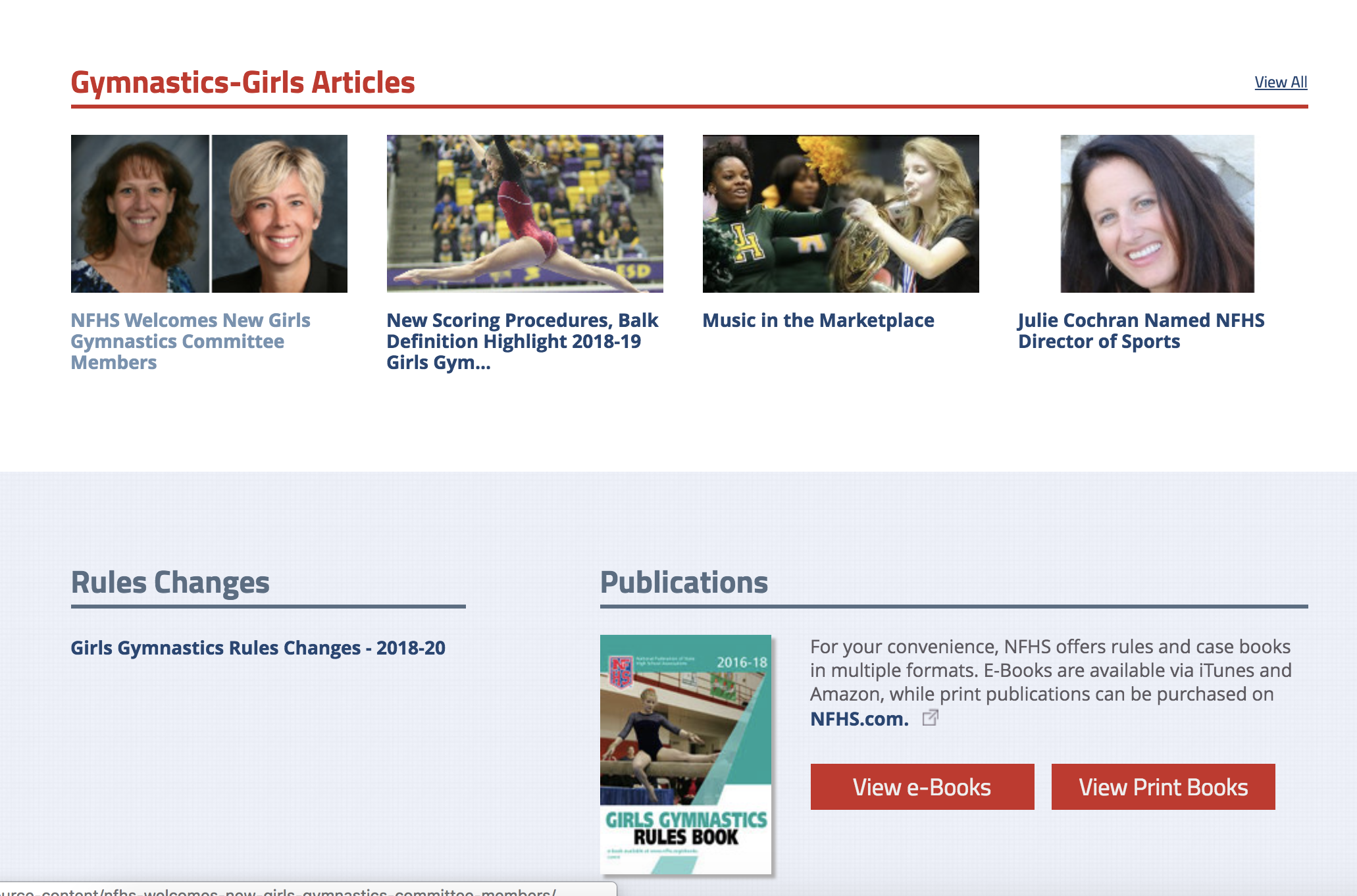 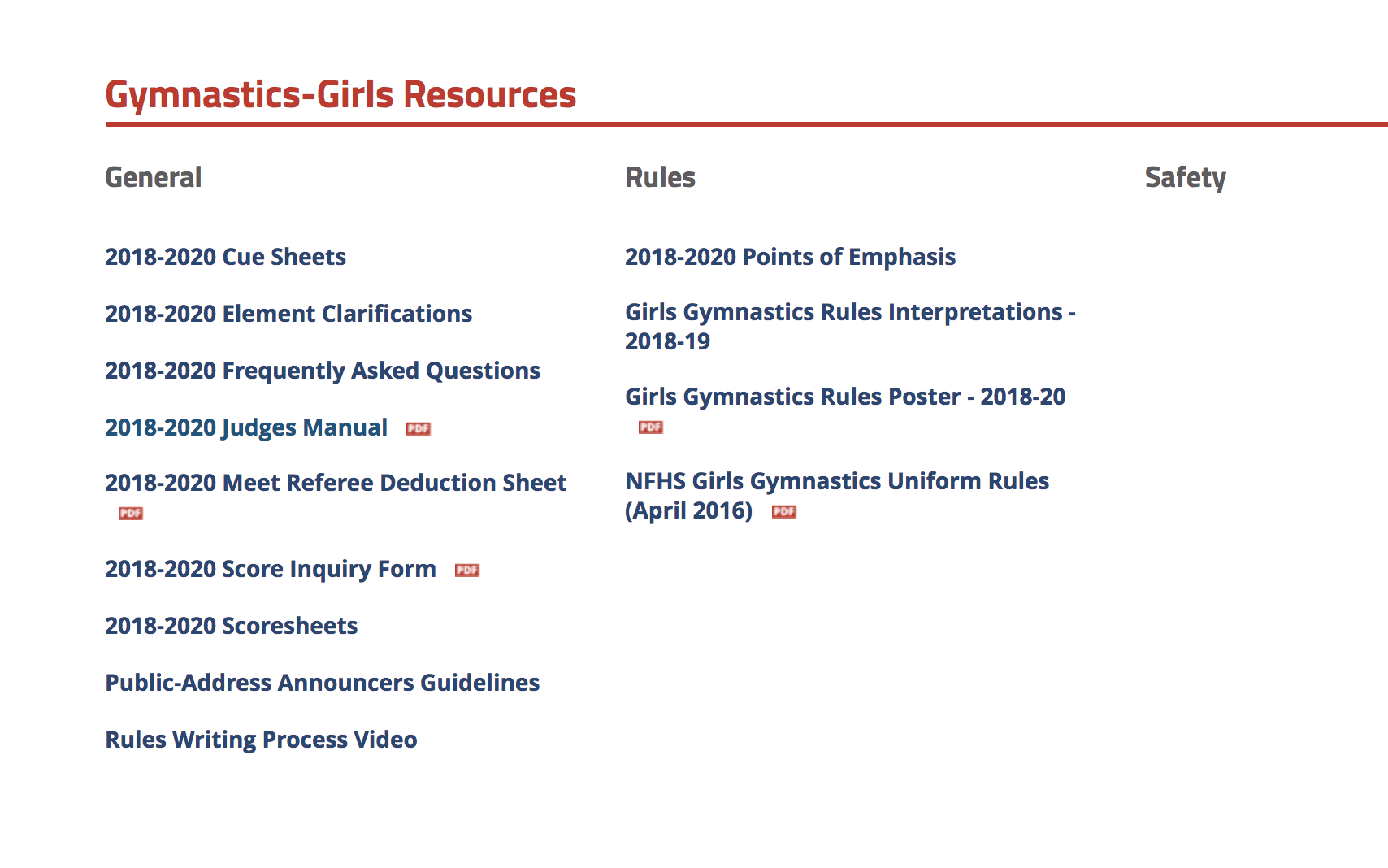 GHSGGJAhttp://gagymjudges.wixsite.com/ga-gymnastics-judges
ContactsGymnastics Coordinator, Dr. Lucia B. Norwoodluebella@bellsouth.net GHSA Gymnastics Director, Penny Pitts Mitchellpennypitts@ghsa.netGHSGGJA (Judges Association) President, Margaret Stephensmargaret.stephens@westrock.comGHSGGJA Vice-President & Treasurer/NFHS Rules Committee, Amy Eubanksamye@westminster.net GHSGGJA Booking Agent, Tripp Norrisfrtripp@saintcolumba.net
Session 4:   4:00- 4:30

Coaches - Meet management 

New Judges - Expectations, requirements, etc.